Module 4 Healthy Food       
    Unit 1 We've got lots of apples.
WWW.PPT818.COM
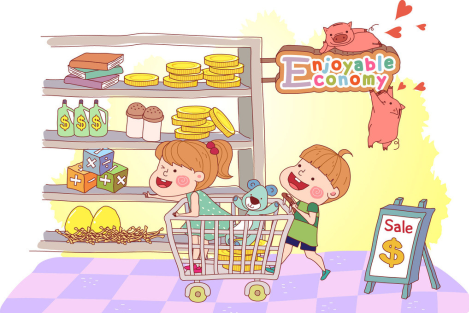 Let’s have a party.
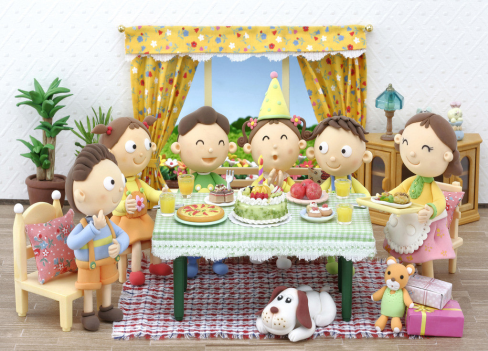 food and drink
What's your favourite food?
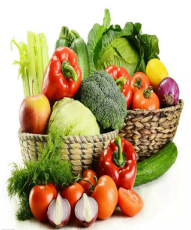 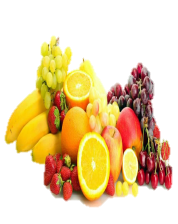 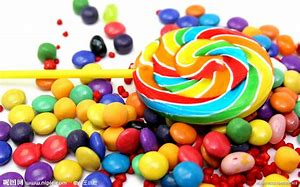 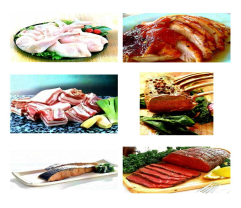 fruit
/fru:t/
vegetables
/'vedʒtəblez/
candies
/'kændiz/
meat
/mi:t/
Let's get some…
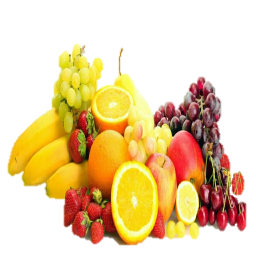 fruit /fru:t/
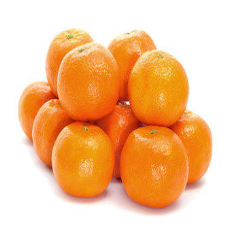 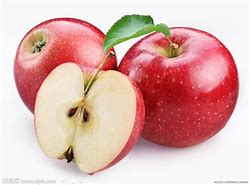 oranges
apples
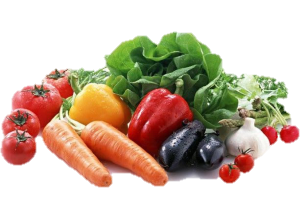 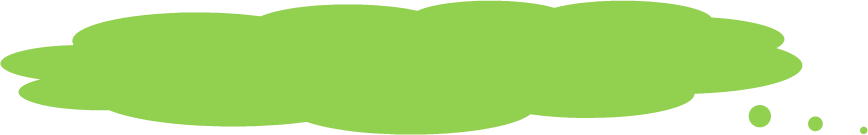 Let’s get  some…
vegetables /´vedʒtəblez/
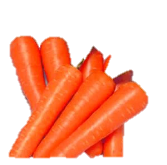 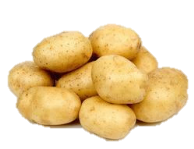 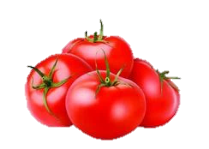 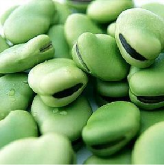 potatoes
tomatoes
carrots
beans
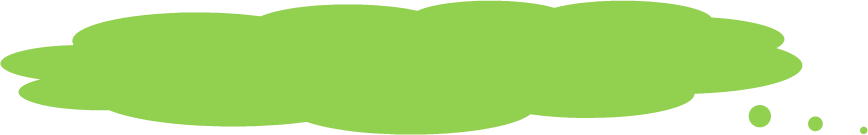 Let's get some …
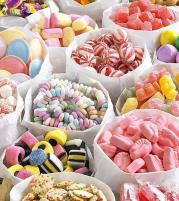 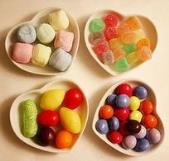 candies
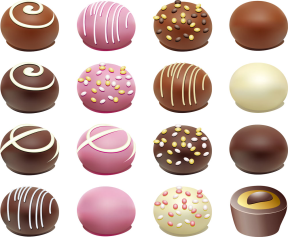 chocolate
Too much chocalate isn't good for us!
Too much chocalate is bad for us!
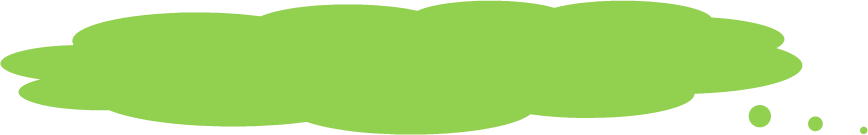 Let's get some…
meat
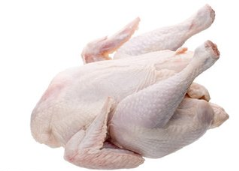 chicken
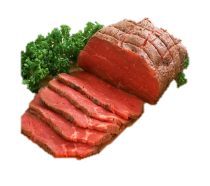 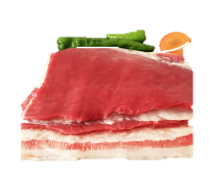 pork
beef
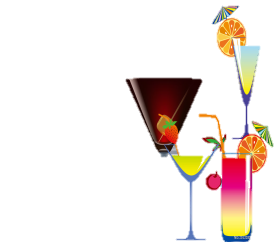 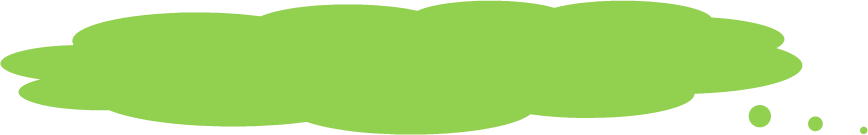 Let’s get some …
drinks
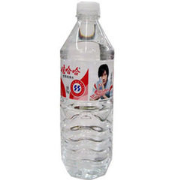 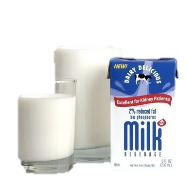 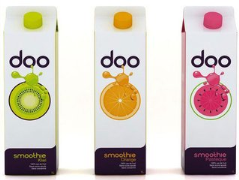 water
juice
milk
Label the food in the pictures with the words from the box.
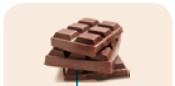 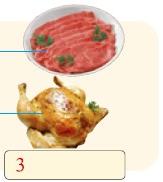 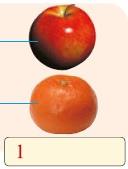 candy   fruit    meat   vegetables
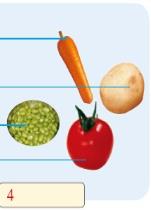 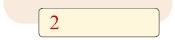 vegetables
meat
candy
fruit
2
Label the food in the pictures with the words from the box.
apple  beans   beef   carrot  chicken  chocolate  coffee   cola  juice  milk   orange  potato  tea   tomato  water
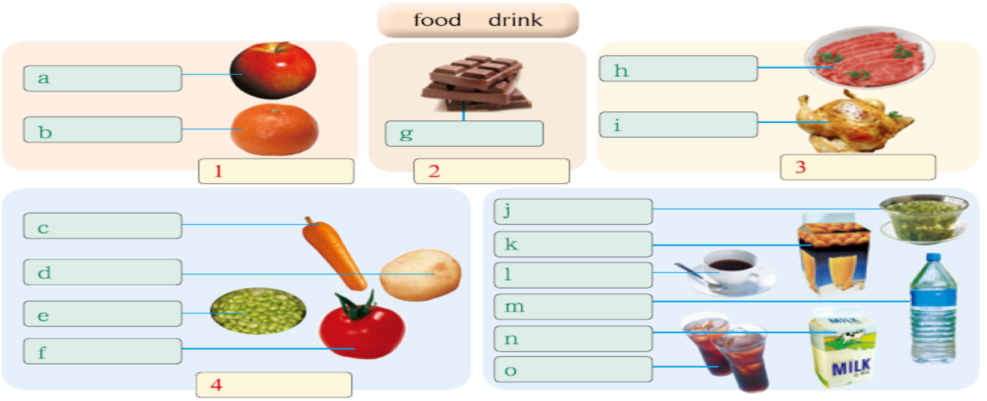 beef
apple
orange
chicken
chocolate
fruit
meat
candy
tea
carrot
juice
potato
coffee
bean
water
milk
tomato
cola
vegetables
A4. Listen and check the food and drink that Betty and her mother have got.
apples □	     juice  □ 	 beans □
milk □ 		    beef □ 	 oranges □
carrots □ 	    potatoes □ 	 chicken □
tea □ 	    coffee □ 	 tomatoes □
cola □      water □
√
√
√
√
√
√
Let's say!
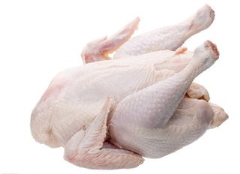 A: Has she got any …?
B:Yes, she has / No, she hasn’t
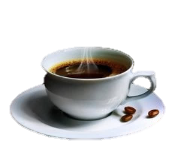 √
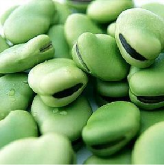 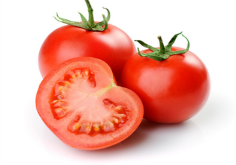 ×
√
√
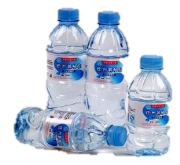 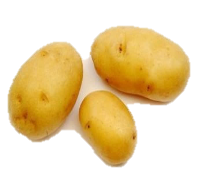 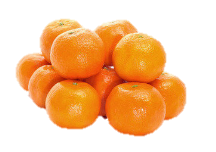 ×
×
√
1. Listen to the tape and answer the questions.
How many speakers are there?
Two.
What are they talking about?
Food and drink.
Listen and decide true or false（T/F）.
1. They’ve got some apples.
2. They haven’t got any meat.
3. They haven’t got  any coffee.
4. They have got some cola.
5. They haven’t got some tea.
T
T
T
F
T
Things Tony’s family has got at home
Things Tony’s family hasn’t got at home
Food
Drink
3.Listen, read and complete the table.
chocolate
meat
chicken
oranges
apple
orange juice
cola
coffee
tea
Summary
1.Let's get some...

2. how about+n.

3.have/has got
They/We have got...     He has got....
—Have they/we got..?      Has he got...?
—Yes, they have / No, they haven’t

4.“一些”：some肯，any否/疑。
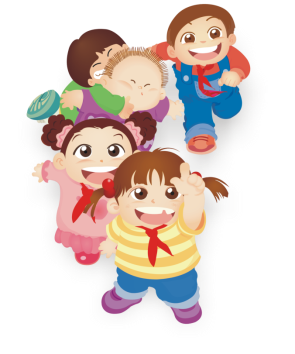 Pair Work
Let's go shopping！
A: Have we got any...?
B: Yes, we have.
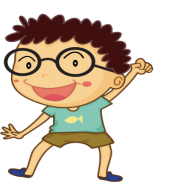 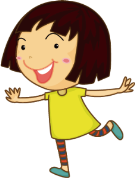 Pair Work
Let's go shopping
A: Have we got any...?
B: No, we haven't. Let's get some...
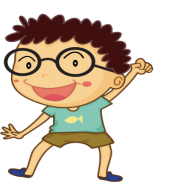 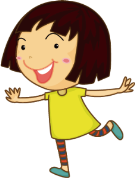 Sentence patterns
A:   … is coming for dinner. Have we got any…?
B:  Yes, we have got some…
A:  Have we got any…	
B:  No, we haven’t. Let’s get some for…
…  …
A:  Thanks.
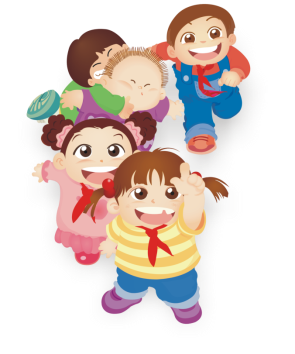